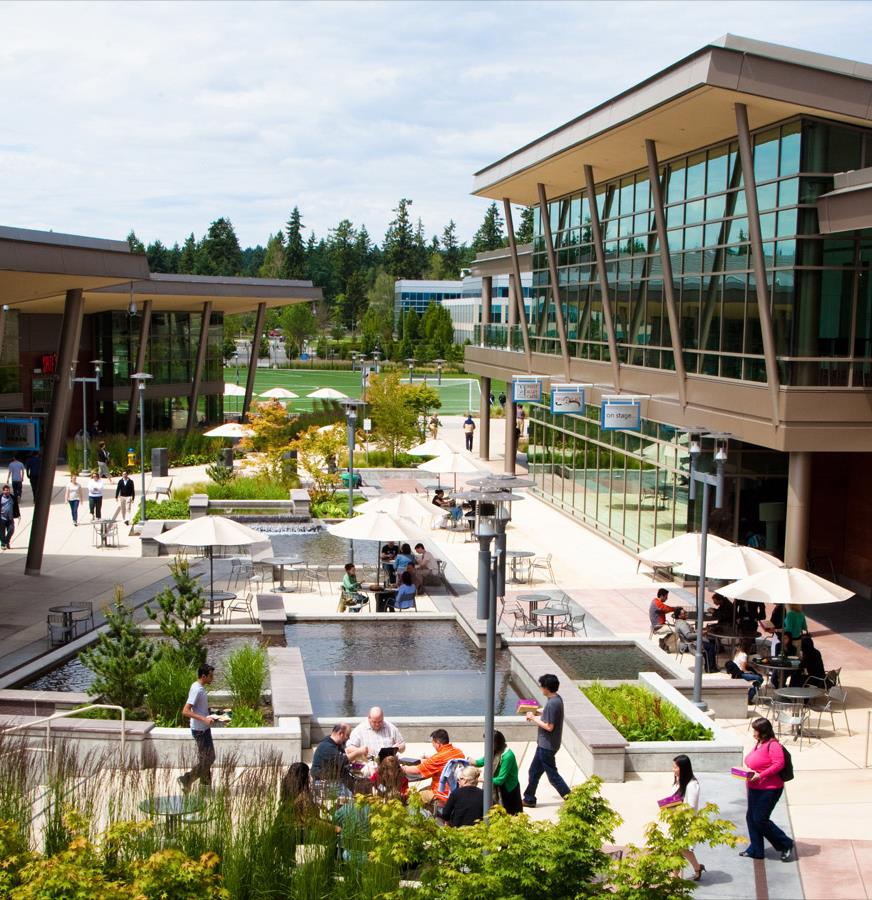 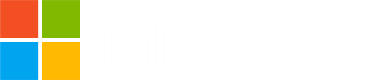 EDU Agreement Briefing
John Graham
johngr@microsoft.com
US Education Licensing Solution Specialist
Microsoft in Higher Education Conference
Bellevue, WA
October 15, 2018
Agenda
Solution
Trends
Agreement
Outcomes
Feedback
Refinement
Strategy
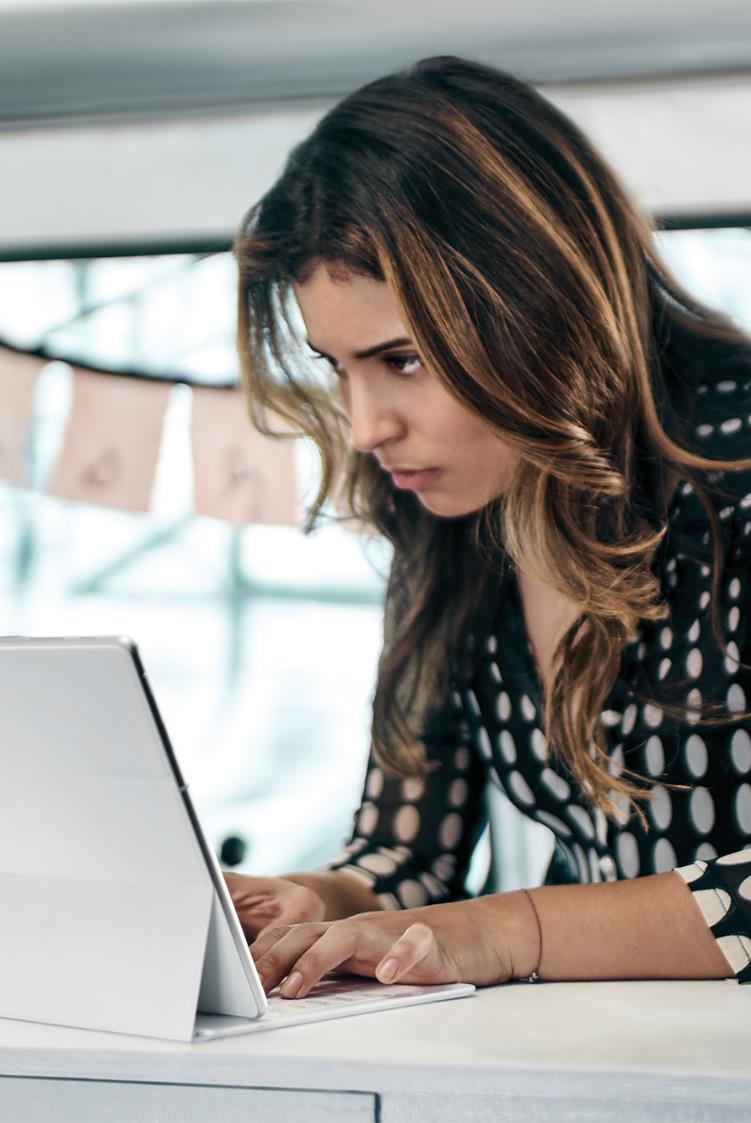 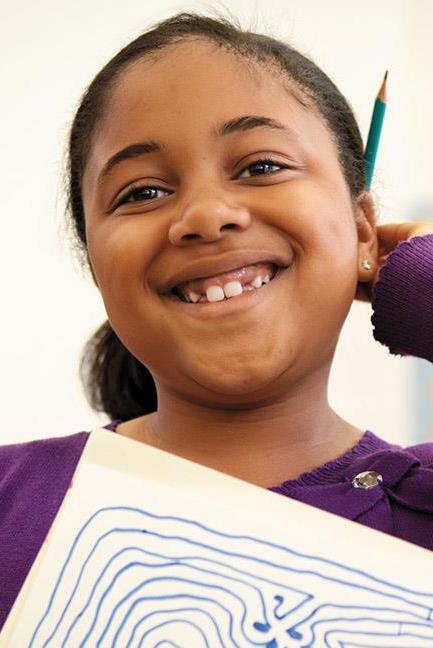 Trends: EDU Customers are Moving to Cloud
Cloud Drivers
Security & Compliance
Reduce Costs
Cloud Promotes Teamwork & Innovation
Simplify IT Management
Cloud promotes agility & keeps you current
Strategy: Digital Transformation in EDU
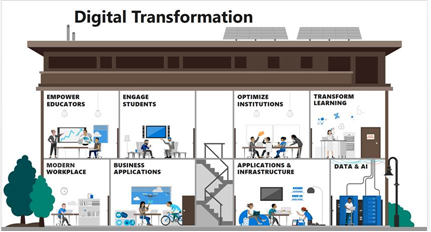 Microsoft 365 is a complete, intelligent solution to empower students & educators to be creative and work together, securely.
EnterpriseMobility+ Security
Office 365
Windows 10
Digital Transformation
Transforming Education for the digital age
Core pillars of digital transformation & Education:
Built for teamwork
Connect people, data, and insights with a universal toolkit that fosters collaboration.
Integrated simplicity
Stay productive and up to date with simple, unified tools and predictable processes.
Intelligent security
Protect your information, apps, and identities with comprehensive, proactive enterprise security.
Unlocks creativity
Turn ideas into action with simplified, intelligent services across all devices.
[Speaker Notes: Transforming Education for the digital age
Engage your students – Building better, stronger engagement by harnessing data representing a complete view of your student, then drawing actionable intelligence, predictive insights that can deliver personalization at scale.
Education leaders are turning their focus to improving customer engagement by investing in the latest emerging technologies, such as Internet of Things (IoT), smart machines and sensors, computer vision, digital agents, bots, and language and speech recognition. 
Organizations will need to balance the flood of new customer data available with securing and maintaining user trust in order to deliver a new wave of deeply contextual and personalized experiences.
Empower Educators – Empowering employees with tools that fuel collaboration and productivity, while mitigating the risks that come with providing freedom and space to employees.
Mobility is one tool that has shaped individual communications and productivity, and there are others…
Learning metrics have moved from static spreadsheets to living, dynamic dashboards with visualizations customized to users. And social conversations continue to grow inside an institution, enabling the real time analysis of student sentiment and for feedback to be captured during presentations and other meetings. 
But we think that’s it’s not just about individuals and teams, but the entire organizational effectiveness that can be shaped through technology by reasoning over the data, the digital artifacts and the footprint of how people communicate…this can inform things like how you should organize, how you should conduct meetings.
Optimize your operations – Optimizing operations to reshape student relationships and service models by gathering data across a wide, dispersed set of endpoints, and drawing insights through advanced analytics that can be used to introduce improvements on a continuous, real time basis.
As we think through the application of these capabilities, they hold the potential to reshape relationships with students by supporting unprecedented levels of service – service that is able to be continuously improved by gathering data across a wide, dispersed set of endpoints, drawing insights through advanced analytics, and then applying those learnings to introduce improvements on a continuous basis. 
Arguably this is something software companies have done historically, but now organizations in manufacturing, retail and a host of other industries can have the same approach…even applying machine learning against the previously untapped potential of the data to anticipate and solve customer issues before they become issues.
Transforming Learning – Reinventing products, services and business models using digital content to capitalize on emerging revenue opportunities.
Consider this – if every company was effectively a software or digital company, how would the nature of their products and their overall business model shift? Would their gross margins shift from “things” to types of services delivered because of digital technology?
Analyst firm Gartner forecasts that by the end of 2016, 30 percent of businesses will have begun monetizing their information assets, which is fueling an information-driven economy targeted at $156 billion. 
This transformation by businesses is something we’re seeing globally across industries and sectors… Mike J. Walker, et al. Top 10 Strategic Technology Trends for 2016: Information of Everything. Gartner. February 26, 2016.]
Solution - Microsoft 365 Education A3 and A5
Cloud enabling Microsoft Licensing for Education
Bundling cloud suites to meet hybrid use requirements
Office Professional Plus, Core/Enterprise CAL & Windows Desktop OS Device
Office 365, EMS & Windows Desktop OS per User
Microsoft 365 Education A3 and A5
Microsoft 365 A5
Microsoft 365 A3
Office 365 A1
Office 365 A3 – replace Desktop EDU
Office 365 A5
Office 365 A1 +
Office 365 ProPlus
Skype Meeting Broadcast
Advanced Security Management
Office 365 A3 +
Advanced Threat Protection
Threat Intelligence
Advanced Compliance
MyAnalytics
Power BI Pro
PSTN Conferencing
Cloud PBX
Office Online
Exchange Online
SharePoint Online
Skype for Business Online
Office 365 apps: Sway, Forms, Teams etc*
Azure Active Directory Basic for Education
Windows 10 Education A5
Windows 10 Education A3
Windows 10 Education A3 +
Windows Defender Advanced Threat Protection
Windows 10 Education A3
EMS E5
EMS E3
Intune/Intune for Education
Azure Active Directory Premium Plan 1
Azure Information Protection Premium Plan 1
Advanced Threat Analytics
EMS A3 +
Azure Active Directory Premium Plan 2
Azure Information Protection Premium Plan 2
Microsoft Cloud App Security
Minecraft: Education Edition
Minecraft: Education Edition
* See https://products.office.com/en-us/academic/compare-office-365-education-plans for a complete list of services
Microsoft 365 Education Offer Plan
Annualized prices for Microsoft 365 A3 are: Faculty $69, Student $51.  
Annualized prices for Microsoft 365 A5 are: Faculty $129, Student $96.
Prices level A, ERP
[Speaker Notes: This is a look at how the new cloud suites compare to the Education Desktop that is the qualifying product in EES today. “Microsoft 365 for Education Plan A3” in the middle is the core successor to today’s Education Desktop. 

In both Plan A3 and Plan A5 we’ve included components suited to unique Education market needs, like Minecraft: Education Edition and new student use benefits that I’ll cover later. 

The suite sub-components are also available for individual purchase and most are qualifying products.

I want to point out that we have included Advanced Security Management in the Office 365 A3 that’s part of Plan A3. This is based on feedback from you and customers that Advance Security Management is an important offering for them, and a differentiator from our competitors. We wanted to make sure this was available at a competitive price. This is an education differentiator as we don’t have this with E3 for commercial customers.]
Student Use Benefit (EES)
Student use benefit licenses available**
Qualifying products
* Ratio of total Knowledge Worker licenses to eligible student use benefit licenses
** Refer to the Product Terms for exact use rights for student use benefit licenses
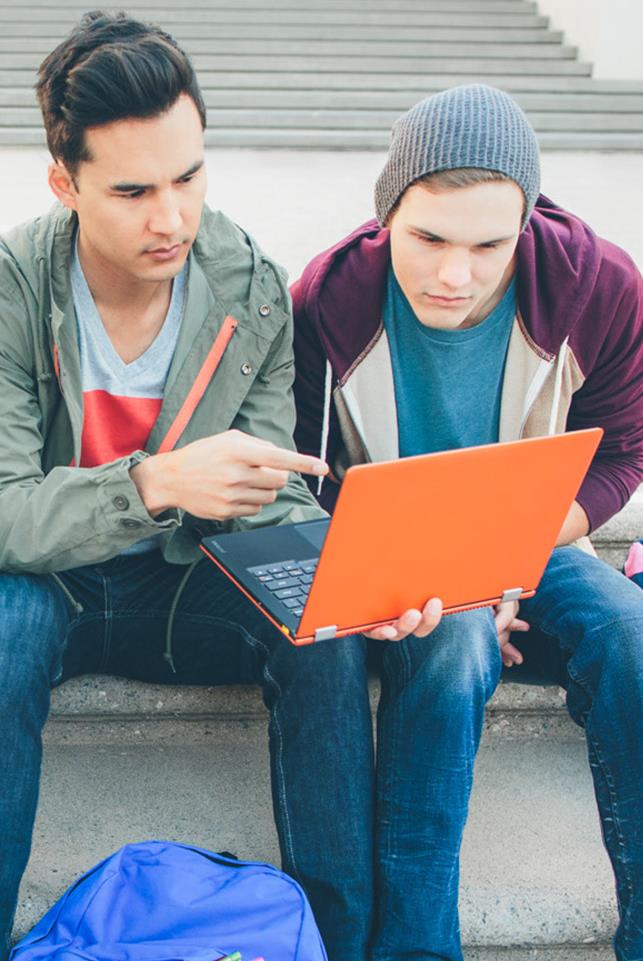 Agreements - CLOUD FIRST OFFERS:
Eliminate calculations required to establish “full-time equivalent” (FTE) staff
User based subscription model – Knowledge Worker
Organization Wide commitment discounts for bundled cloud offerings
Enabling greater flexibility to adjust at anniversary
Shifting qualifying products to Education Platform Products – OLS Only
[Speaker Notes: The biggest things we’re going to be modernizing, and the greatest changes you’ll experience in October, is to shift our qualifying products. Some of the key ways we’re modernizing that that we’re changing the qualifying products name to Education Platform Products, and changing the qualifying products to all be online services. Software is no longer offered as qualifying products. We are completely shifting to OLS as the way customers will come into EES.

We are eliminating the calculation of full time and part time staff and shifting to a per user model. We won’t have partially counted part-time faculty or staff or students, but a 1:1 per user model.

Also streamlining definitions to work with the shift in licensing count.]
Feedback & Refinement: EES 2018 key updates
Education Qualified Users
Simplified definition – Replacing Knowledge Worker

Shared Windows devices
Covering all users and devices

Mixed Education Platform Products
Flexible licensing options
Summary
Year of change
Progress is being made
More work to do
Customer Feedback used to refine program
Questions?
Thank you
Permitted scenarios in the Product Terms
Mixed Education Platform Product (EPP) Scenarios
For Enrollment for Education Solutions (2018 version), a mix of EPPs may be ordered to meet the organization-wide commitment as defined in the table below. The Qualifying Product for Student Use Benefits entitlement will be determined based on the lower plan or edition of the EPPs ordered, as shown in the table below, and will be based on the total number of Education Qualified Users covered.
[Speaker Notes: EPPs may be “mixed” as described in the table; must standardize on product but can mix plans]
Enterprise Mobility + Security
Identity and access management
Managed mobile productivity
Information 
protection
Identity-driven 
security
Azure Active Directory Premium P2
Identity and access management with advanced protection for users and privileged identities 
(includes all capabilities in P1)
Azure Information Protection Premium P2
Intelligent classification and encryption for files shared inside and outside your organization
(includes all capabilities in P1)
Microsoft Cloud App Security
Enterprise-grade visibility, control, and protection for your cloud applications
EMS 
E5
Azure Active Directory Premium P1
Secure single sign-on to cloud and on-premises apps
MFA, conditional access, and advanced security reporting
Microsoft Intune
Mobile device and app management to protect corporate apps and data on any device
Azure Information Protection Premium P1
Encryption for all files and storage locations
Cloud-based file tracking
Microsoft Advanced Threat Analytics
Protection from advanced targeted attacks leveraging user and entity behavioral analytics
EMS 
E3
Identity & access management
Threat protection
Information protection
Security management
Protect users’ identities & control access to valuable resources based on user risk level
Protect against advanced threats and recover quickly when attacked
Ensure documents and emails are seen only by authorized people
Gain visibility and control over security tools
Azure Active Directory Premium
Conditional Access
Microsoft Identity Manager
Windows Hello
Windows Credential Guard
Customer Lockbox
Advanced Threat Analytics
Windows Defender Advanced Threat Protection
Office 365 Advanced Threat Protection
Office 365 Threat Intelligence
Azure Information Protection
Office 365 Data Loss Prevention
Windows Information Protection
Microsoft Cloud App Security
Office 365 Advanced Security Mgmt.
Microsoft Intune
Azure Security Center
Office 365 Security Center
Windows Defender Security Center
ArcSight
SPLUNK
Nagios
Pagerduty
Cisco
Airwatch
Jamf/Casper
Skyhigh
Bitglass
Netskope
Digital Guardian
DUO
RSA
OKTA
Ping
OIM
Forgerock
FireEye
Proofpoint
IronPort
ClamAV/SpamAssassin
Barracuda
[Speaker Notes: Microsoft 365 Security and Identity Products – A3/A5 

Identity and Access Management:
Azure Active Directory Premium (P1 included in A3 - P2 included in A5): https://www.microsoft.com/en-us/cloud-platform/azure-active-directory-features
Conditional Access (A3): https://www.microsoft.com/en-us/cloud-platform/conditional-access
Microsoft Identity Manager (A3): https://docs.microsoft.com/en-us/microsoft-identity-manager/
Windows Hello (A3): https://support.microsoft.com/en-us/help/17215/windows-10-what-is-hello
Windows Credential Guard: (A3): https://docs.microsoft.com/en-us/windows/access-protection/credential-guard/credential-guard   

Threat Protection:
Advanced Threat Analytics (A3): https://docs.microsoft.com/en-us/advanced-threat-analytics/ 
Windows Defender Advanced Threat Protection (A5) https://technet.microsoft.com/en-us/windows/mt782787.aspx 
Office 365 Advanced Threat Protection (A5):  https://support.office.com/en-US/article/Office-365-Advanced-Threat-Protection-E100FE7C-F2A1-4B7D-9E08-622330B83653
Office 365 Threat Intelligence (A5):  https://support.office.com/en-US/article/Office-365-Threat-Intelligence-overview-32405da5-bee1-4a4b-82e5-8399df94c512 

Information Protection:
Azure Information Protection (P1/A3/ - P2/A5):  https://docs.microsoft.com/en-us/information-protection/deploy-use/configure-office365
Office 365 Data Loss Prevention (A1): https://support.office.com/en-us/article/Overview-of-data-loss-prevention-policies-1966b2a7-d1e2-4d92-ab61-42efbb137f5e 
Windows Information Protection (A3): https://blogs.technet.microsoft.com/windowsitpro/2016/06/29/introducing-windows-information-protection/
Microsoft Cloud App Security (A5):  https://docs.microsoft.com/en-us/cloud-app-security/what-is-cloud-app-security 
Office 365 Advanced Security Management - AKA Office 365 Cloud App Security (A3):  https://support.office.com/en-us/article/Overview-of-Advanced-Security-Management-in-Office-365-81f0ee9a-9645-45ab-ba56-de9cbccab475
Microsoft Intune (A3): https://docs.microsoft.com/en-us/intune/
  
Security Management:
Azure Security Center (A1/A3/A5): https://docs.microsoft.com/en-us/azure/security-center/
Office 365 Security Center (A1/A3/A5): https://technet.microsoft.com/en-us/library/dn933793.aspx
Windows Defender Security Center (A3): https://blogs.windows.com/windowsexperience/2017/01/23/introducing-windows-defender-security-center/
 
Microsoft 365 Additional Services and Applications:  
Advanced eDiscovery (A5):  https://support.office.com/en-us/article/Office-365-Advanced-eDiscovery-fd53438a-a760-45f6-9df4-861b50161ae4?ui=en-US&rs=en-US&ad=US
Customer Lockbox (A5):  https://support.office.com/en-US/article/Office-365-Customer-Lockbox-Requests-36f9cdd1-e64c-421b-a7e4-4a54d16440a2
Azure Active Directory Identity Protection (A3/A5):  https://docs.microsoft.com/en-us/azure/active-directory/active-directory-identityprotection
Azure AD Privileged Identity Management (A5):  https://docs.microsoft.com/en-us/azure/active-directory/active-directory-privileged-identity-management-configure
https://technet.microsoft.com/en-us/library/office-365-suite-features.aspx]